1
Gevorderde EV3
Programmeer lessen
Infrarood Sensor
Door Droids Robotics
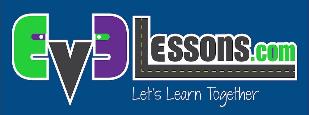 © 2015 EV3Lessons.com, Last edit 5/26/2015
2
Doelstellingen
Leer hoe je een infrarood sensor moet gebruiken. 
Leer hoe je een afstandsbediening en een programma dat het baken volgt moet maken.
Leer hoe je de infrarood sensor kunt gebruiken in de drie belangrijkste modes.
Leer de beperkingen van de infrarood sensor.
Vereist: Schakel-, herhaal-, vergelijk- en rekenblokken.
*****Momenteel is de infrarood sensor niet toegestaan in de First Lego League*****
© 2015 EV3Lessons.com, Last edit 5/26/2015
3
Wat doet de infrarood sensor?
Afstand meten met infrarood.
Meet de hoek van het baken ten opzichte van de sensor
Meet welke knop ingedrukt wordt op de afstandsbediening
Het baken kan ingesteld worden op één tot vier kanalen. De infrarood sensor code moet aangeven welk kanaal je moet gebruiken. Dit zorgt ervoor dat er meerdere afstandsbedieningen in dezelfde ruimte gebruikt kunnen worden.
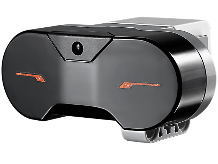 Infrarood sensor
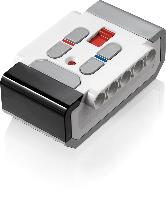 Baken
© 2015 EV3Lessons.com, Last edit 5/26/2015
4
Drie modes
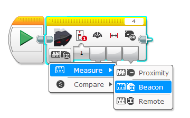 Werkt tot ongeveer 70 cm afstand (of nabijheid van 100 eenheden)
Afstand mode
Retourneert het ongedefineerd eenheidstype genaamd nabijheid (niet inches of centimeters).
Baken mode
Retourneert de richting (hoek) en afstand tot het baken. (Niet in graden!)
Afstandsbediening mode
Retourneert de knop die is ingedrukt op de afstandsbediening.
We gebruiken alle drie de modes in deze les.
Je vindt de infrarood sensor in het gele sensor tabblad.
© 2015 EV3Lessons.com, Last edit 5/26/2015
5
Opdrachten
Om te leren hoe je de infrarood sensor gebruikt ga je drie opdrachten doen:
Opdracht 1: Maak een programma voor de robot dat, gebaseerd op de knop waarop je drukt, verschillende dingen doet.
Opdracht 2: Proportionele volger: De robot moet bewegen naar waar het baken afstand en richting gebruikt
Opdracht 3: Test hoe nauwkeurig de infrarood sensor is om afstanden te meten.
© 2015 EV3Lessons.com, Last edit 5/26/2015
6
Pseudocode/Tips
© 2015 EV3Lessons.com, Last edit 5/26/2015
7
Oplossing: afstandsbediening
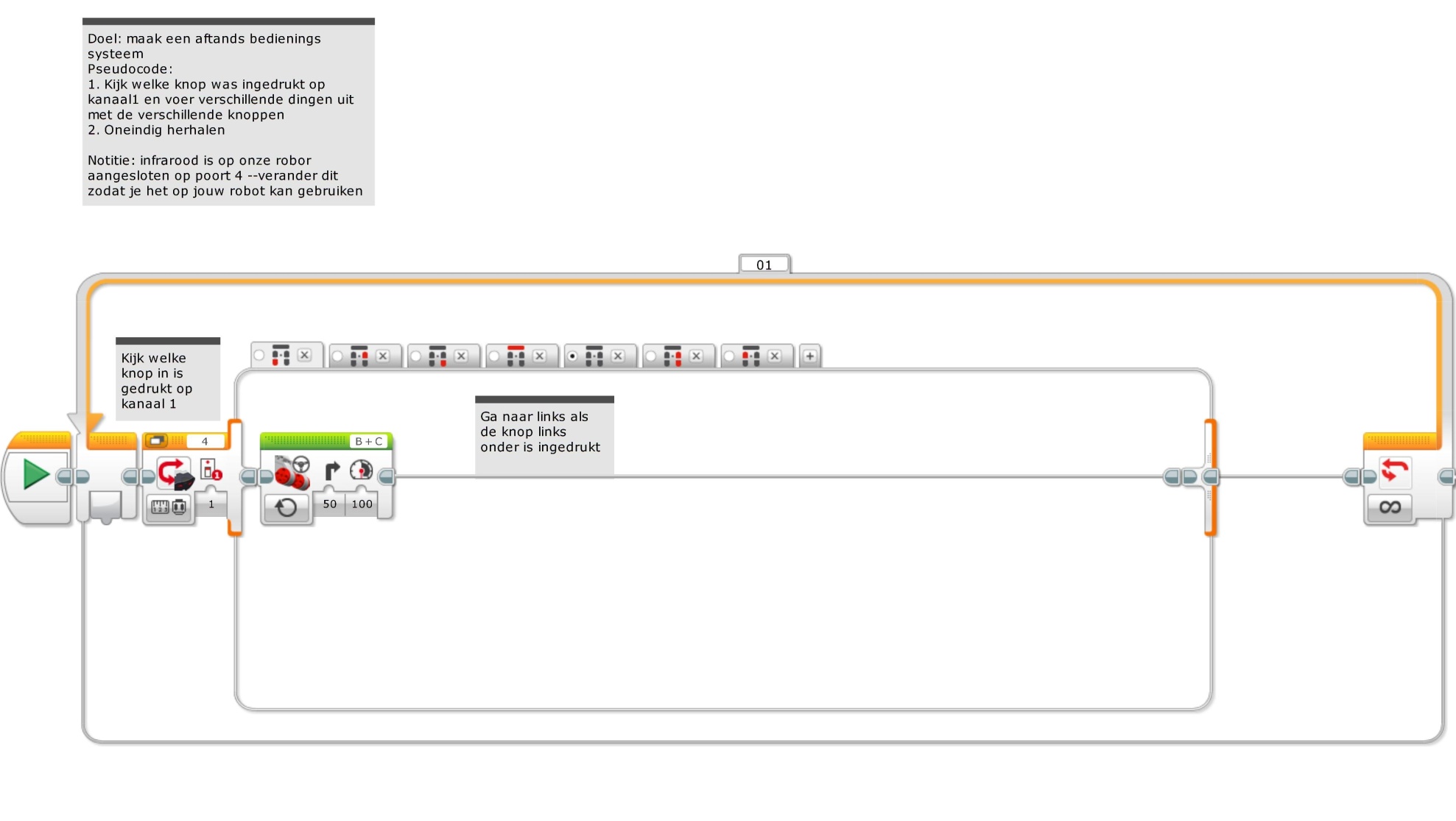 Zorg ervoor dat de  afstandsbediening op kanaal 1 door de schuifknop te gebruiken
© 2015 EV3Lessons.com, Last edit 5/26/2015
8
Oplossing: proportionele volger
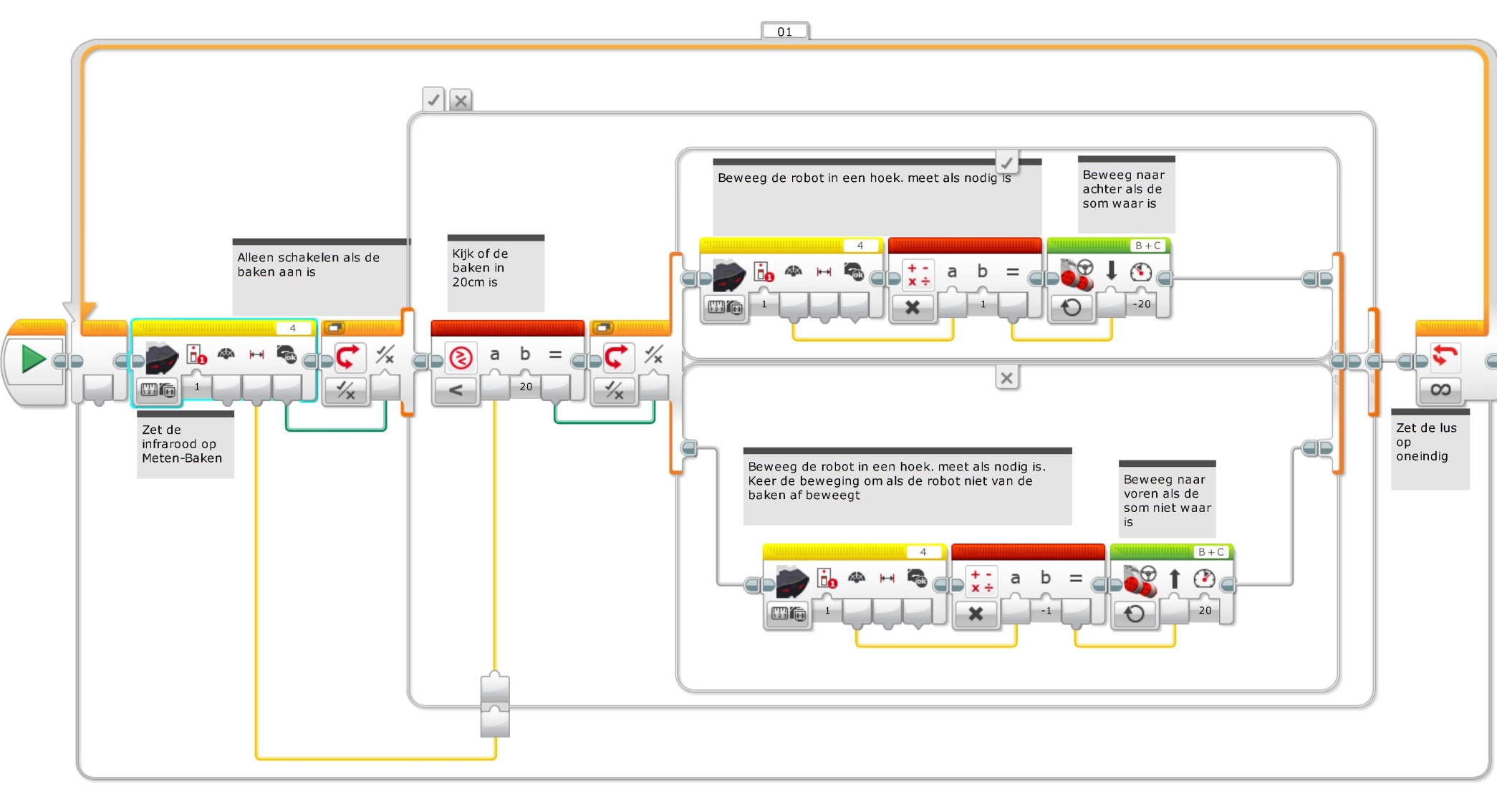 © 2015 EV3Lessons.com, Last edit 5/26/2015
9
Opdracht 3: vergelijk sensoren
Instructies:
Hou elke sensor op 10CM afstand van het materiaal en lees de sensorwaardes m.b.v. port view
Probeer reflecterende en niet reflecterende oppervlakken.
Les: De waardes die de infrarood leest,  zijn gebaseerd op de intensiteit van het gerefelecteerde licht.  Het is niet zo nauwkeurig om de afstand tot een object te meten als  meten met een ultrasone sensor. Probeer verschillende afstanden.
© 2015 EV3Lessons.com, Last edit 5/26/2015
10
Discussie handleiding
Welke modes heeft de infrarood sensor?
Antwoord: afstand, baken en afstandsbediening
Kan de infrarood sensor afstanden meten?
Ja, maar niet nauwkeurig want het is gebaseerd op de gereflecteerde lichtintensiteit. Het is dus gebaseerd op het materiaal waar het oppervlak van gemaakt is.
© 2015 EV3Lessons.com, Last edit 5/26/2015
11
Volgende stappen
Ga naar de geavanceerde les over de infrarood sensor (*komt binnenkort). 
Lees de geavanceerde les over proportionele controle.
© 2015 EV3Lessons.com, Last edit 5/26/2015
12
Credits
Deze les is gemaakt door Sanjay Seshan en Arvind Seshan van Droids Robotics (team@droidsrobotics.org).
Meer lessen op  www.ev3lessons.com
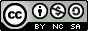 This work is licensed under a Creative Commons Attribution-NonCommercial-ShareAlike 4.0 International License.
© 2015 EV3Lessons.com, Last edit 5/26/2015